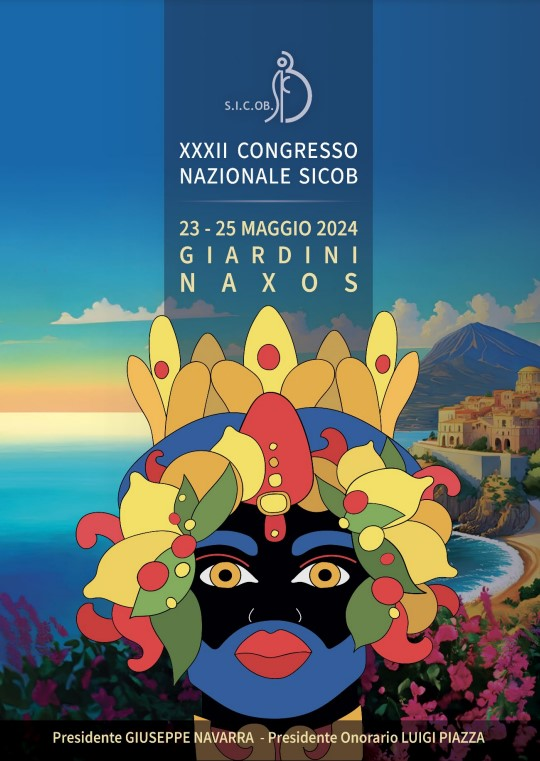 Tutto quello che bisogna sapere su OAGB
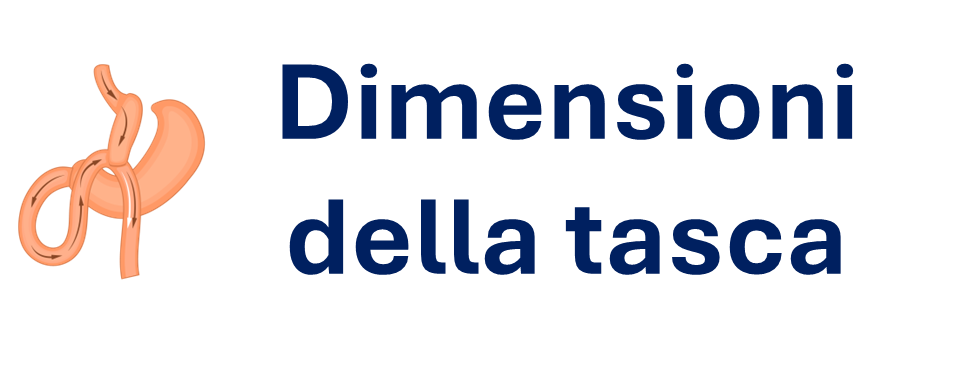 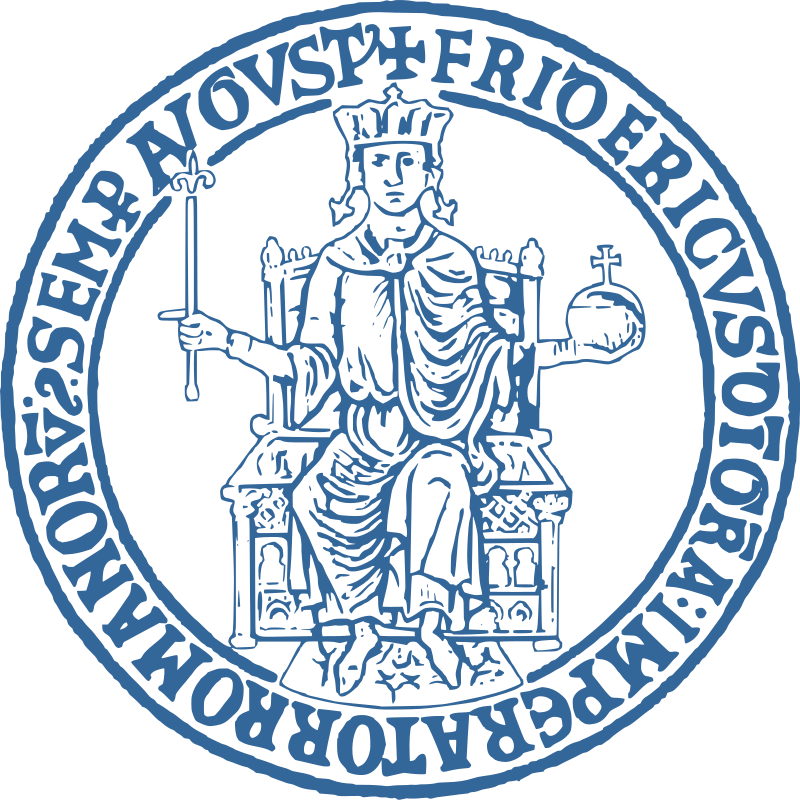 Vincenzo Pilone
Professore Ordinario Chirurgia GeneraleUniversità degli Studi di Napoli Federico IIDipartimento di Sanità Pubblica
Direttore U.O.C. Chirurgia Generale, Oncologica e MininvasivaA.O.U. Federico II - Napoli
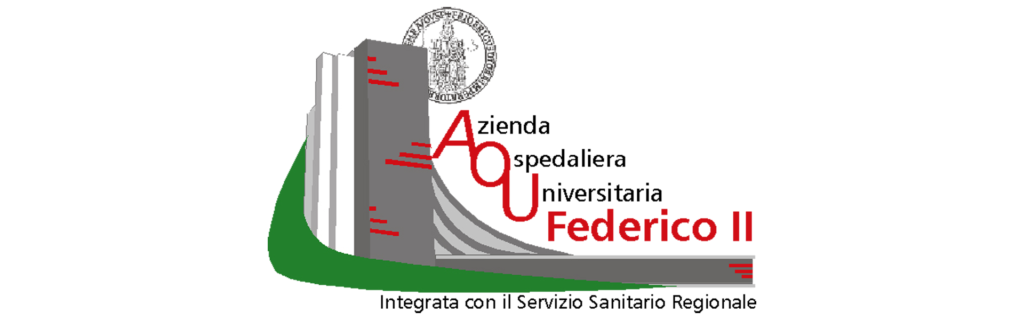 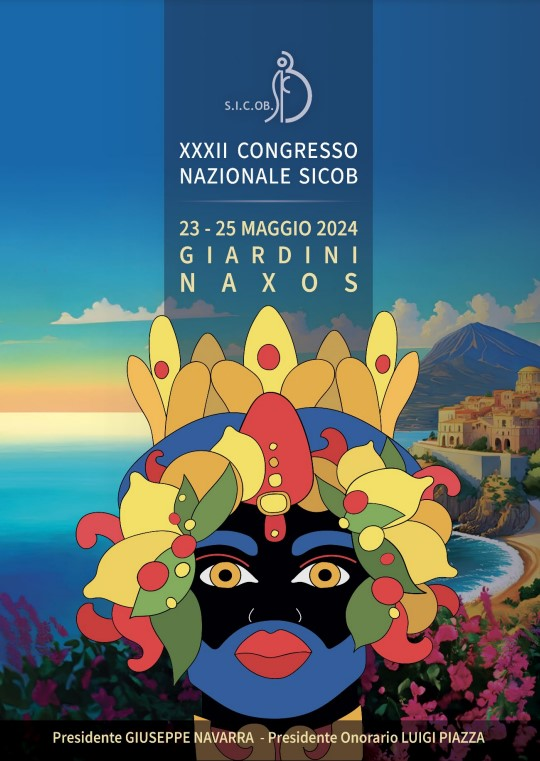 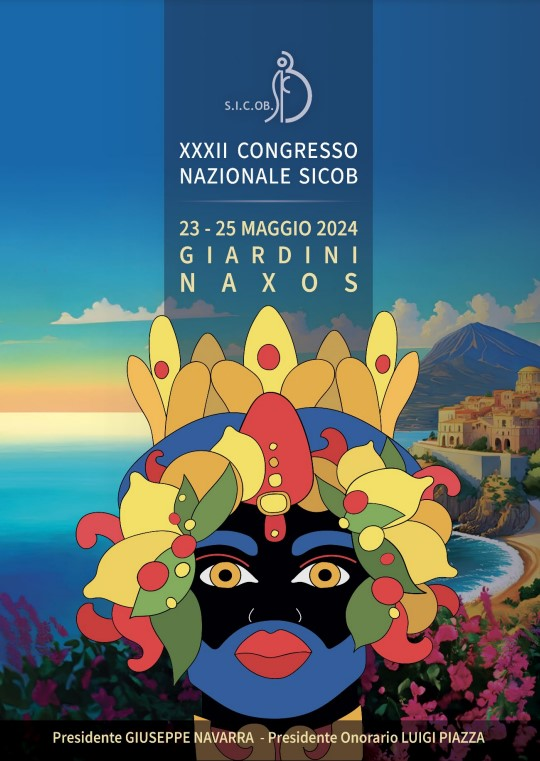 OAGB – Dimensioni della tasca
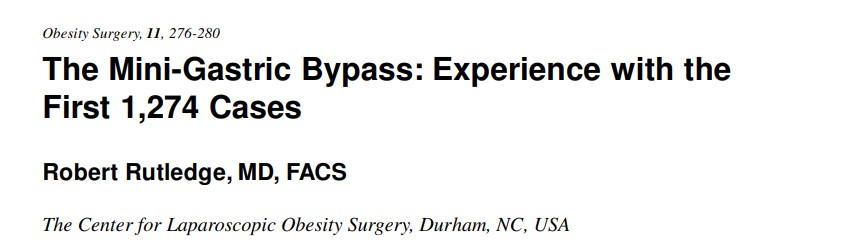 2001
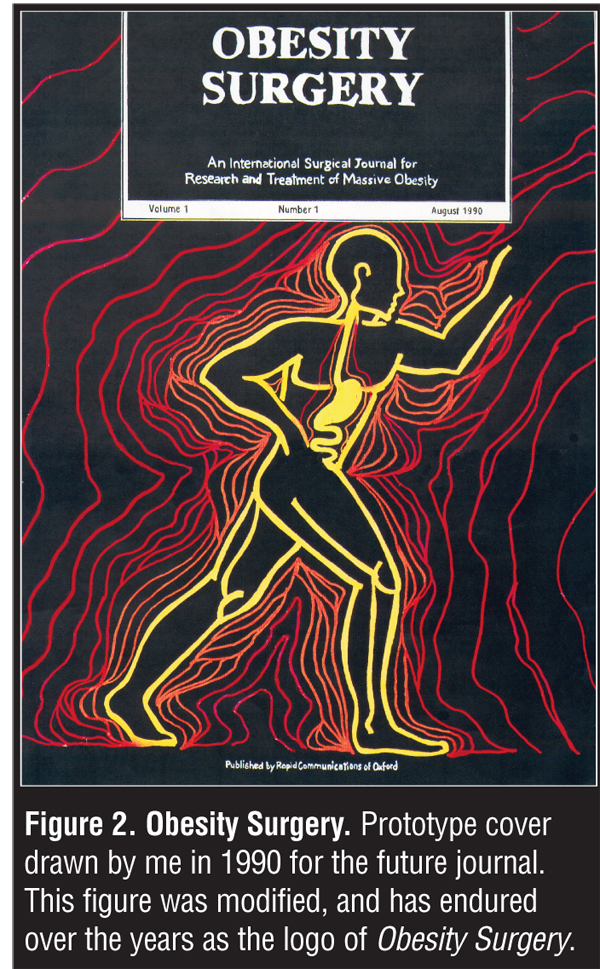 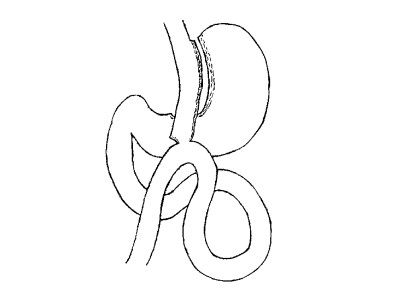 Operative technique
“The division of the stomach against the tube is completed, with 6 lines of staples that seal the gastric pouch. The division of the stomach is parallel to the lesser curvature and up to the angle of His”
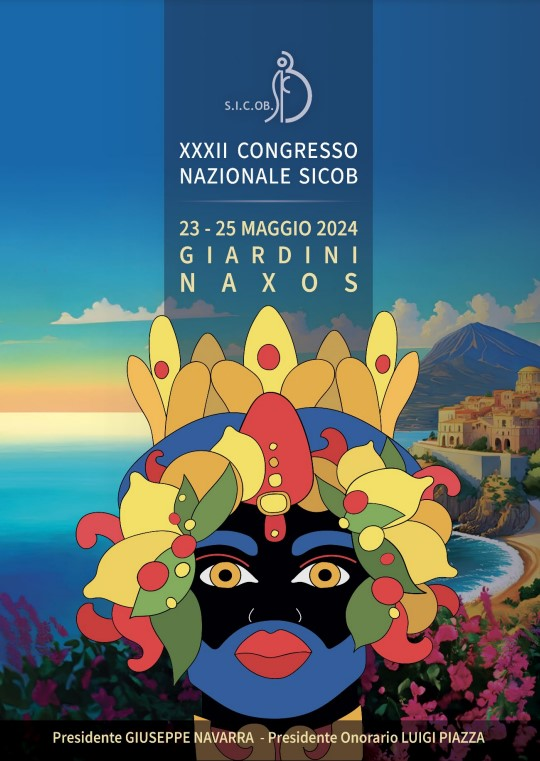 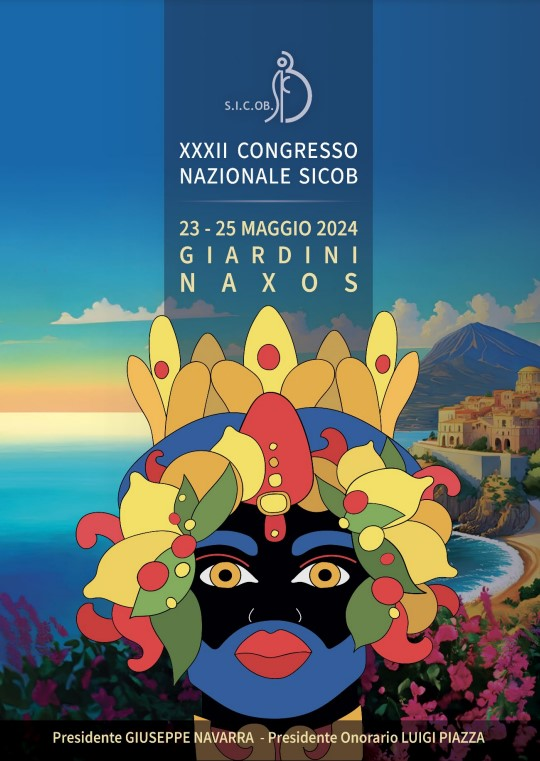 OAGB – Dimensioni della tasca
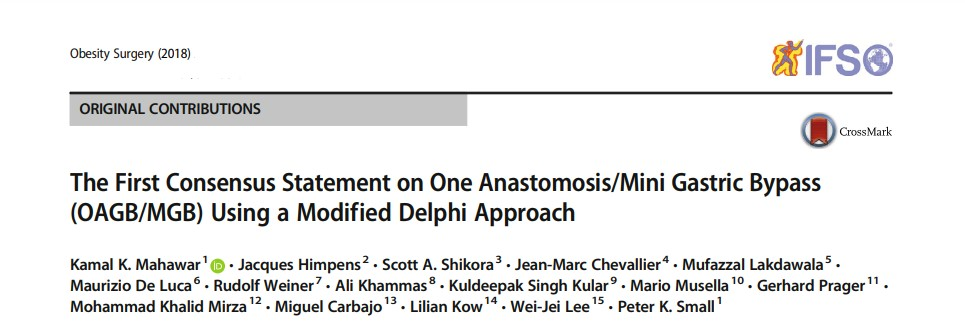 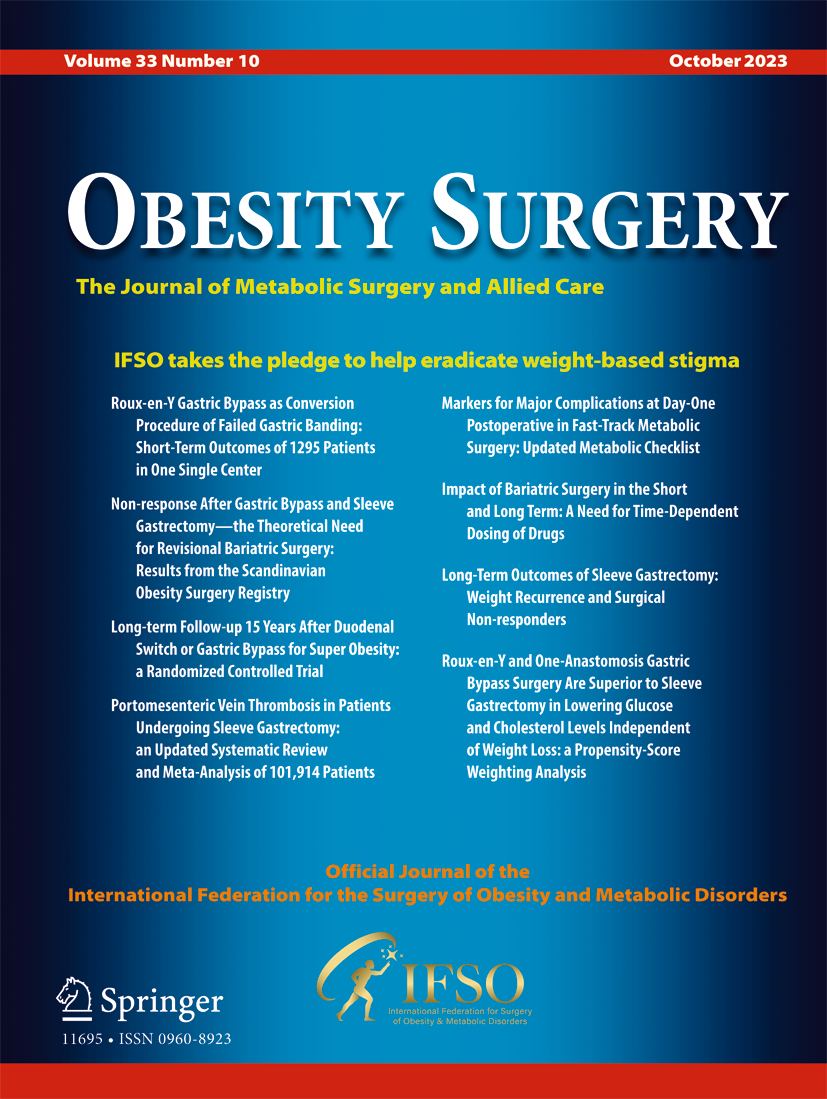 Comitato di 16 opinion maker internazionali

Il comitato ha identificato 101 esperti dell'OAGB/MGB provenienti da 39 paesi 

55 items inerenti topics controversi associati a questa procedura 

Accordo ≥ 70,0% degli esperti: 	indicazione a consenso
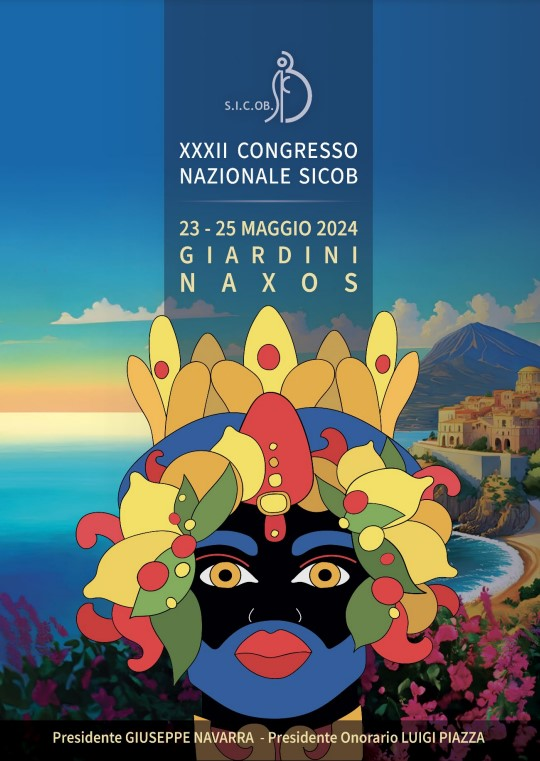 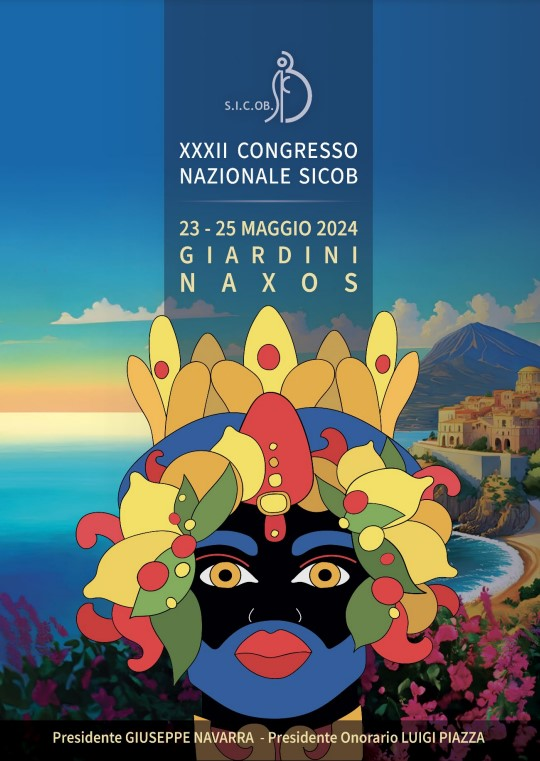 OAGB – Dimensioni della tasca
100,0% degli esperti ritiene che l'OAGB/MGB sia una opzione chirurgica tradizionale accettabile
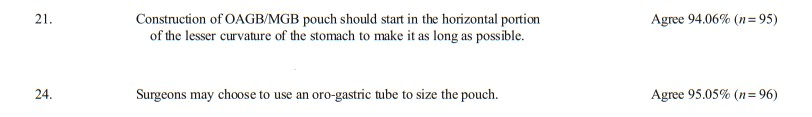 Circa il 94,0% degli esperti ritiene che la costruzione della pouch gastrica dovrebbe iniziare nella porzione orizzontale della piccola curvatura
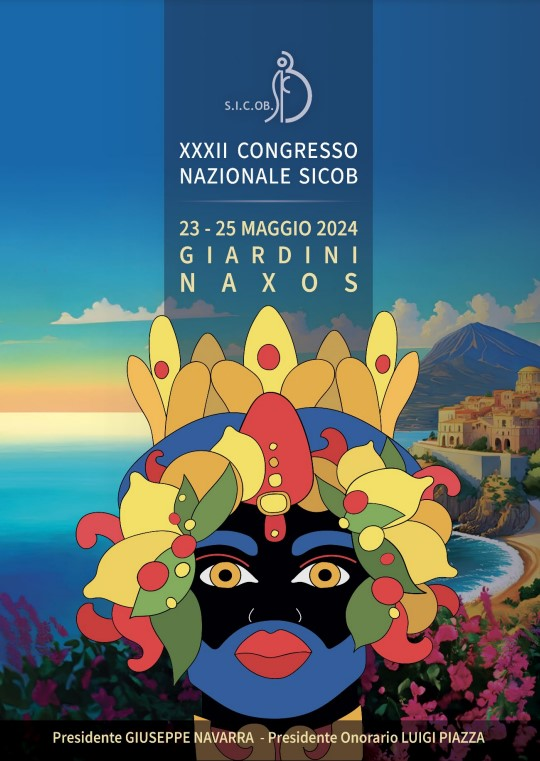 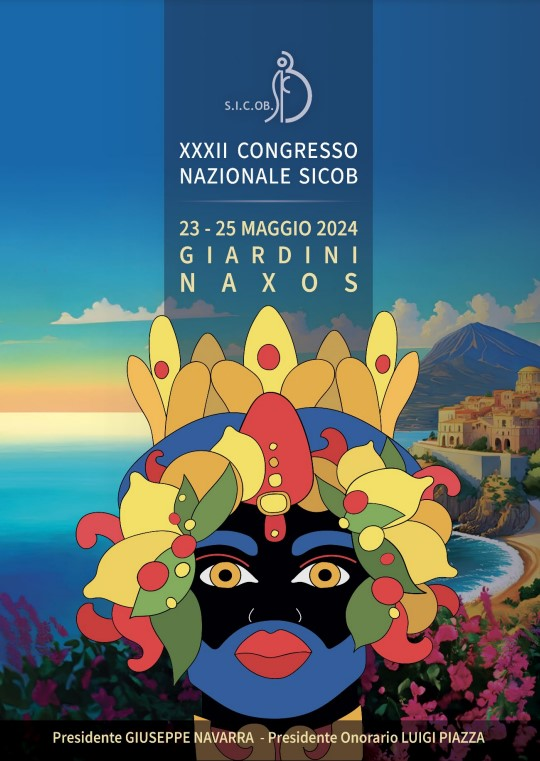 OAGB – Dimensioni della tasca
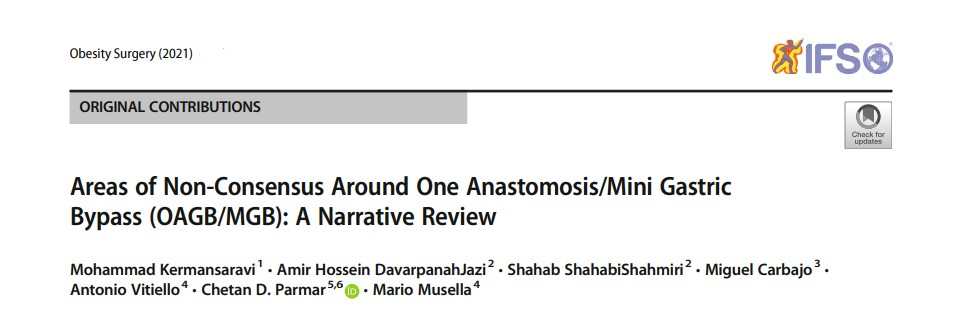 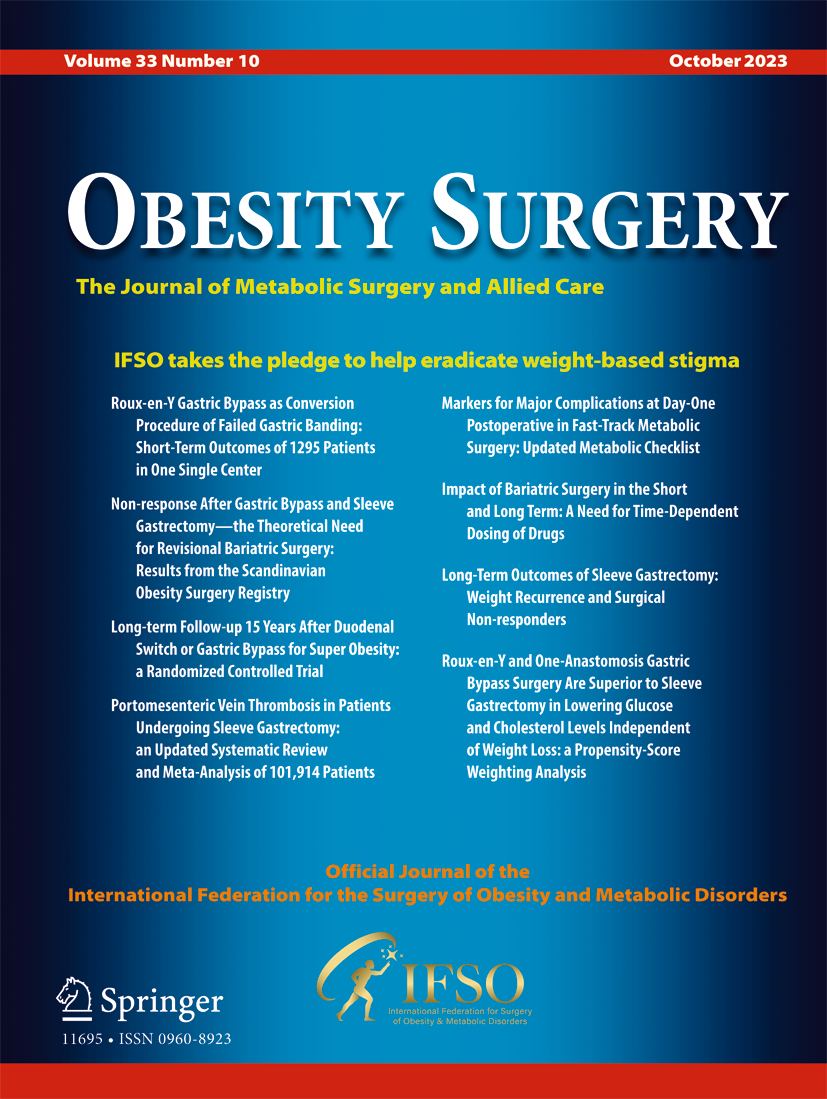 OAGB/MGB è una procedura chirurgica bariatrica e metabolica standard consolidata

Presenza di topics non totalmente condivisi


Dimensioni della pouch gastrica
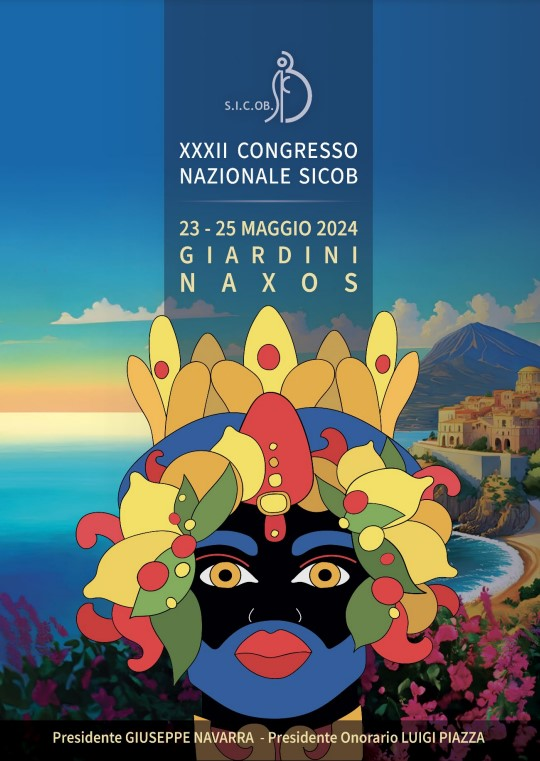 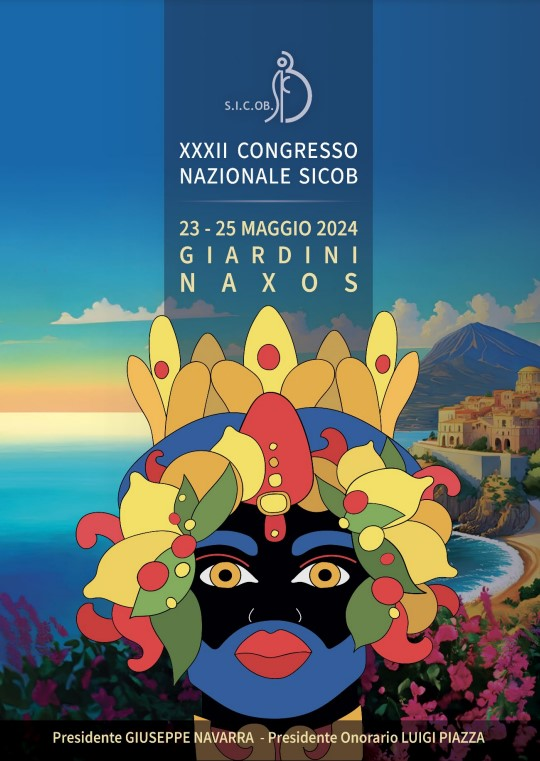 OAGB – Dimensioni della tasca
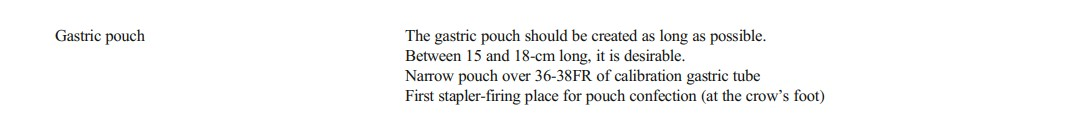 Dimensione del bougie:
	Ideale come misura di calibrazione: 36F  
		- Segnalate anche dimensioni del bougie comprese tra 32F e 50F 

Prima sutura:
	Sede ideale: 1-2 cm distalmente alla zampa di gallina 
		- Secondo alcuni autori: 5 cm prossimale del piloro e sopra la goose’s foot

Lunghezza ideale della pouch: 
	Argomento dibattuto
	Le lunghezze delle sacche riportate vanno dai 12 cm ai 18/20 cm


IMPORTANTE deve essere il più lunga possibile ed è preferibile che sia almeno 15 cm
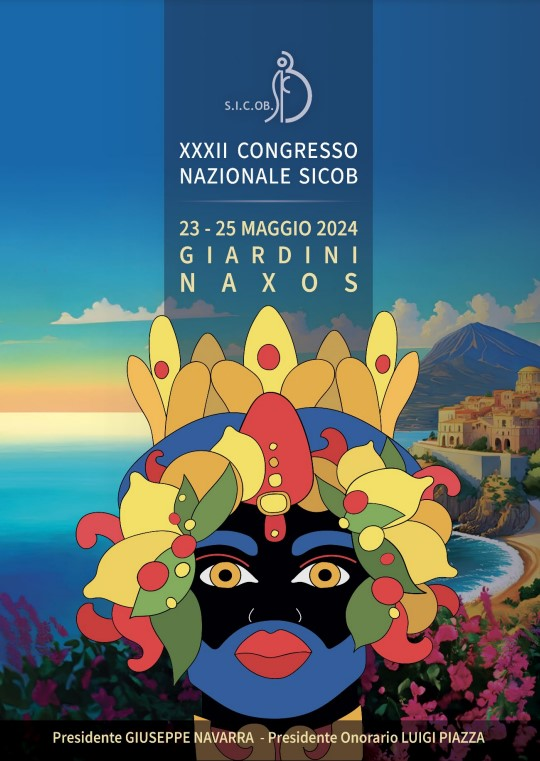 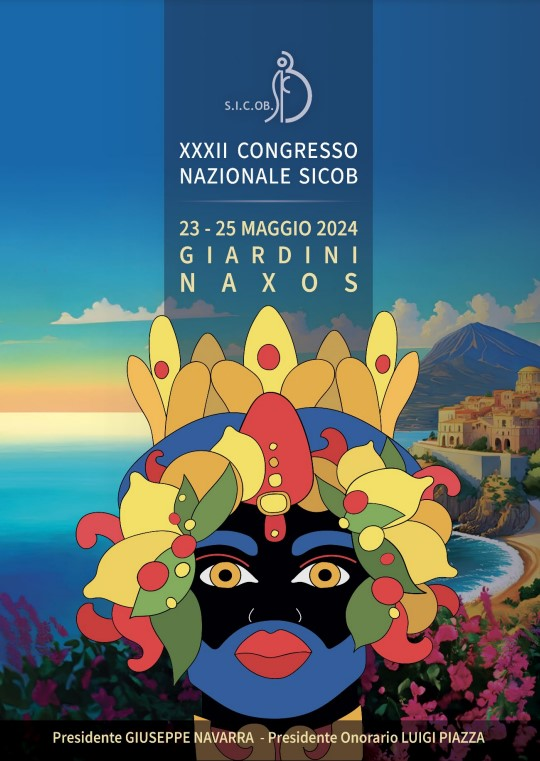 OAGB – Dimensioni della tasca
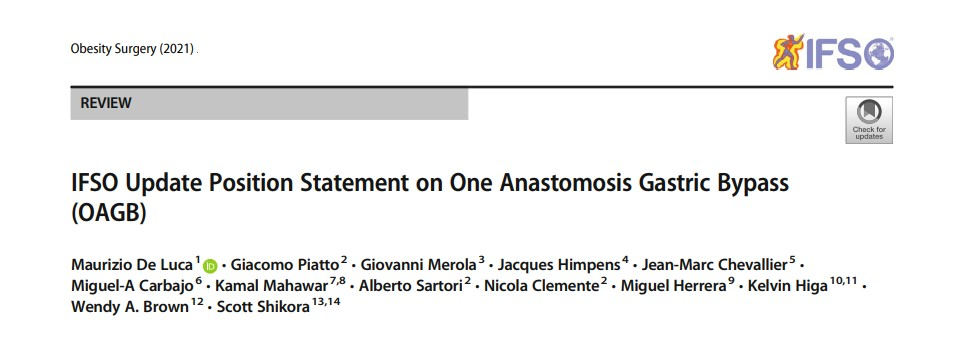 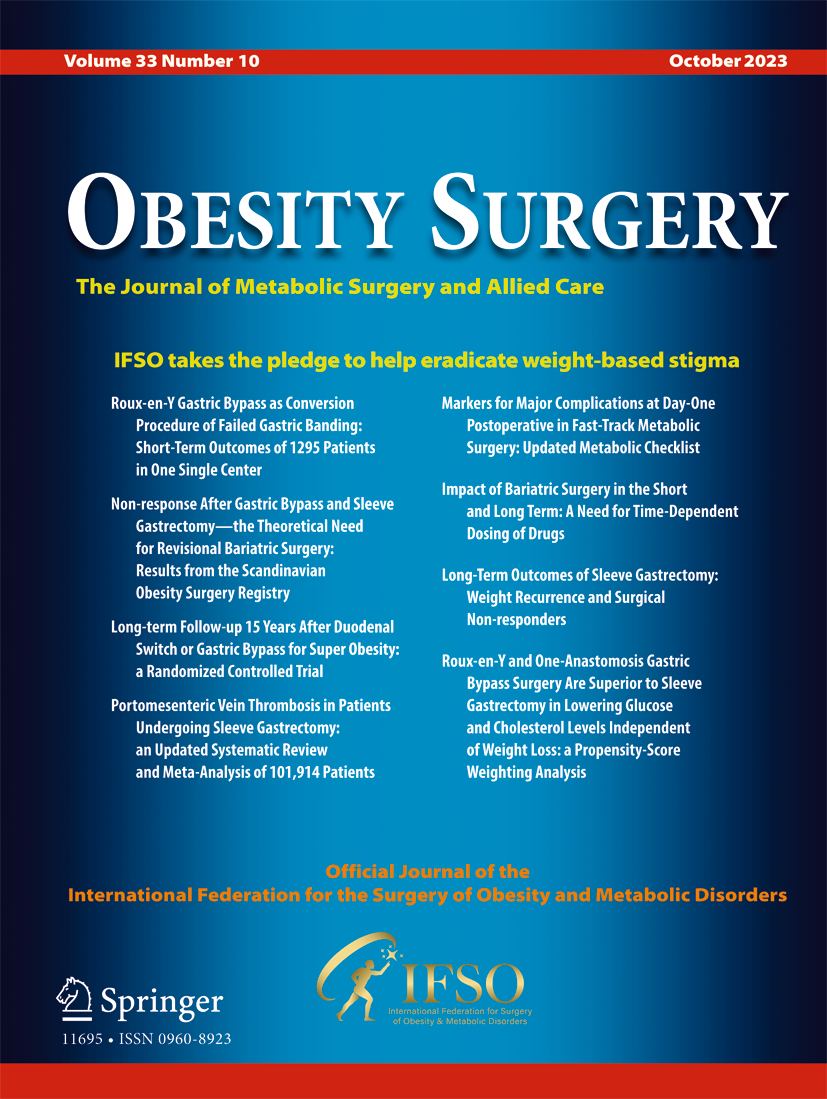 Dimensioni della pouch		
22 studi totali 	
18 studi di coorte – 3 studi randomizzati
«Esiste una grande disparità nella definizione delle dimensioni della pouch sia negli studi randomizzati che negli studi di coorte»
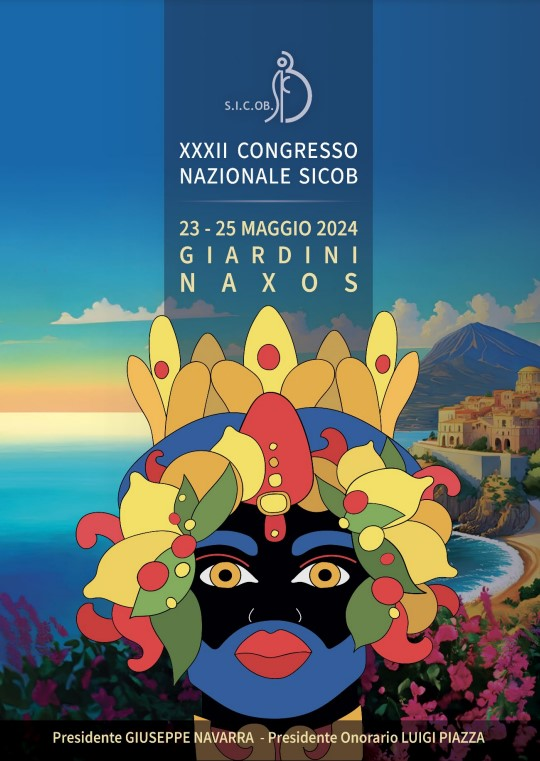 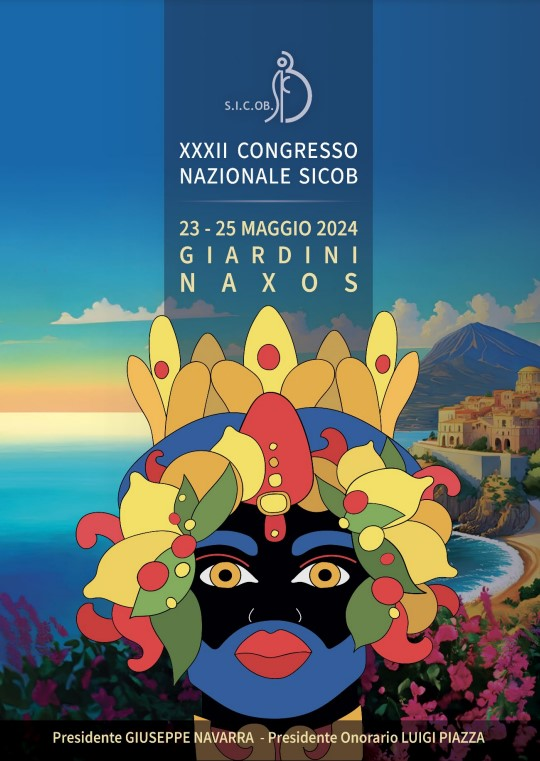 OAGB – Dimensioni della tasca
Dimensioni della pouch


Studi randomizzati (3 totali)
Dimensione del bougie: 36 o 37 French 
Dimensioni della pouch riportate:
	- Lunghezza 20 cm 
	- Volume 50-60 cc
1. Robert M, et al. Efficacy and safety of one anastomosis gastric bypass versus Roux-en-Y gastric bypass for obesity (YOMEGA): a multicentre, randomised, open-label, noninferiority trial. Lancet. 2019
2. Shivakumar S, et al. LSG vs MGB-OAGB-3 year follow-up data: a randomised control trial. Obes Surg. 2018
3. Ospanov O, et al. Laparoscopic oneanastomosis gastric bypass with band-separated gastric pouch (OAGB-BSGP): a randomized controlled trial. Obes Surg. 2019
Studi di coorte (18 totali)
Dimensione del bougie: 36 French 
	Notevole variazione: da 28 French a 42 French 
Dimensioni della pouch (quando menzionata)
	Utilizzo di punti di riferimento anatomici (incisura angularis/goose’s foot e angolo di His)
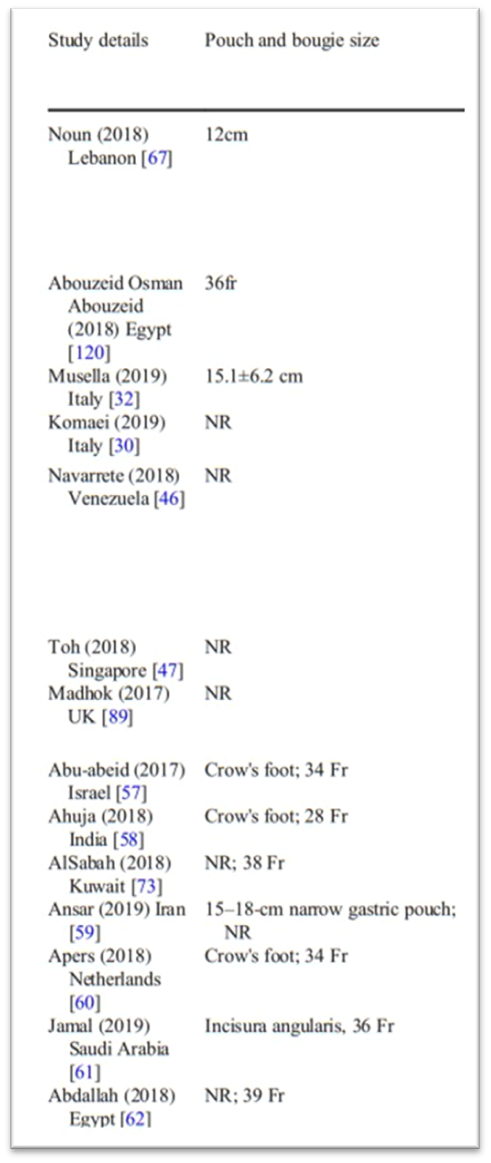 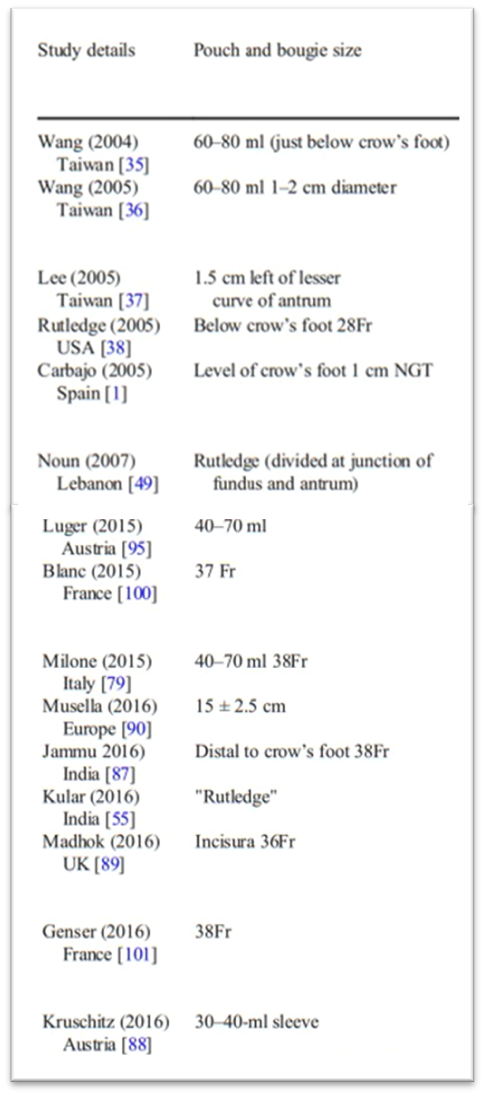 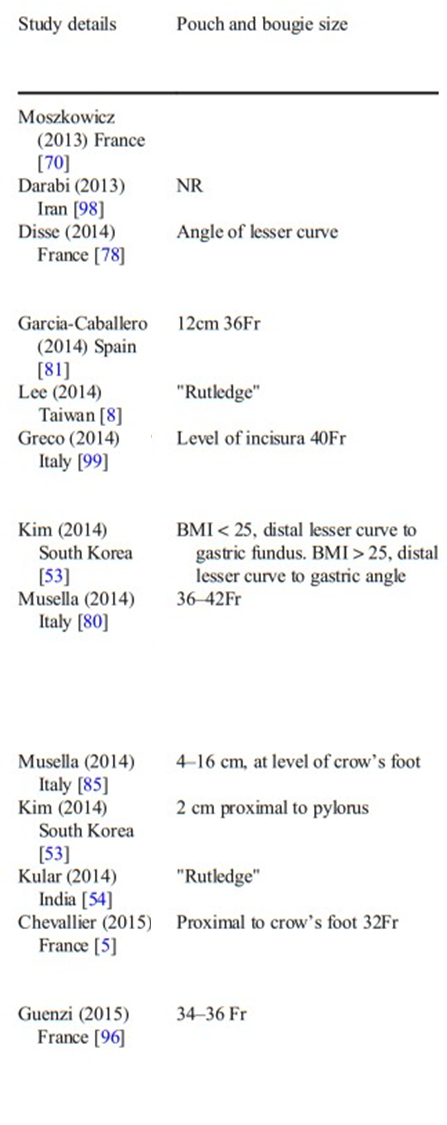 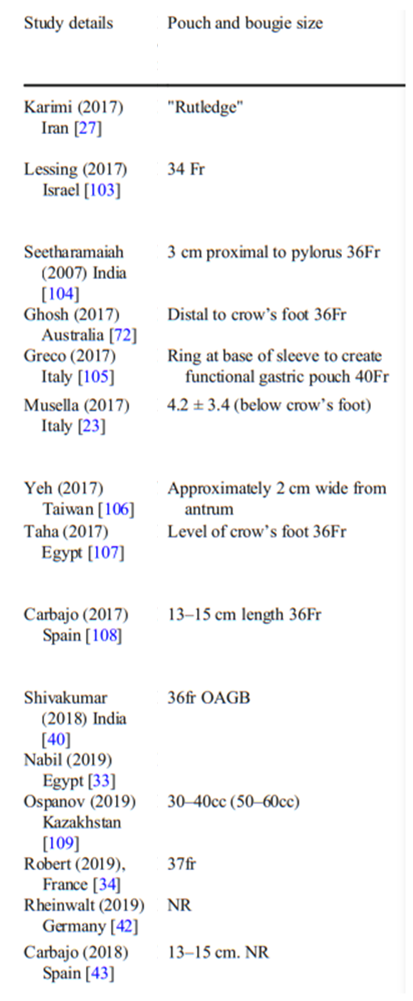 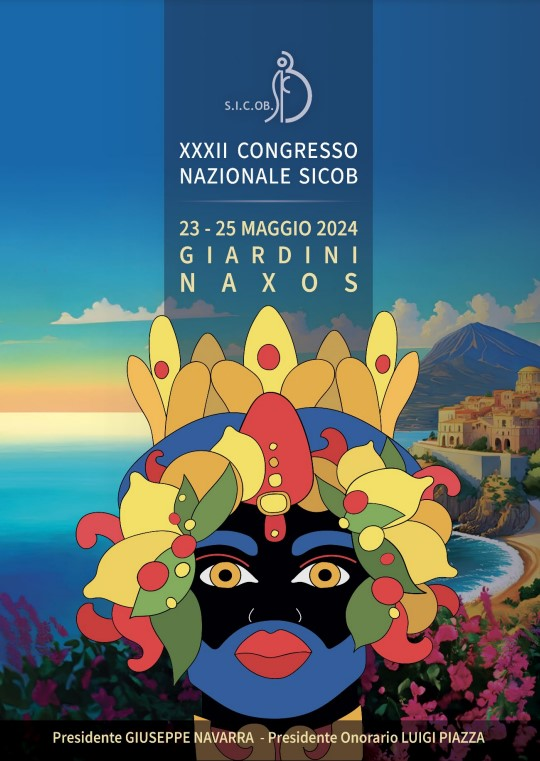 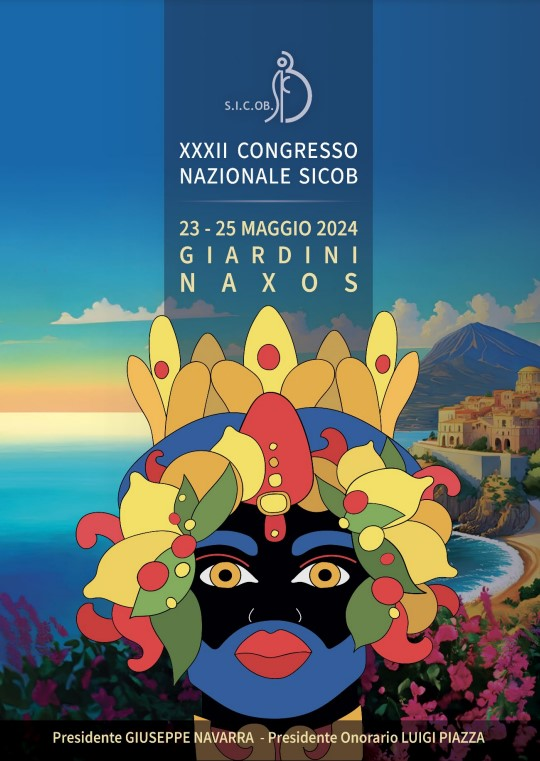 OAGB – Dimensioni della tasca
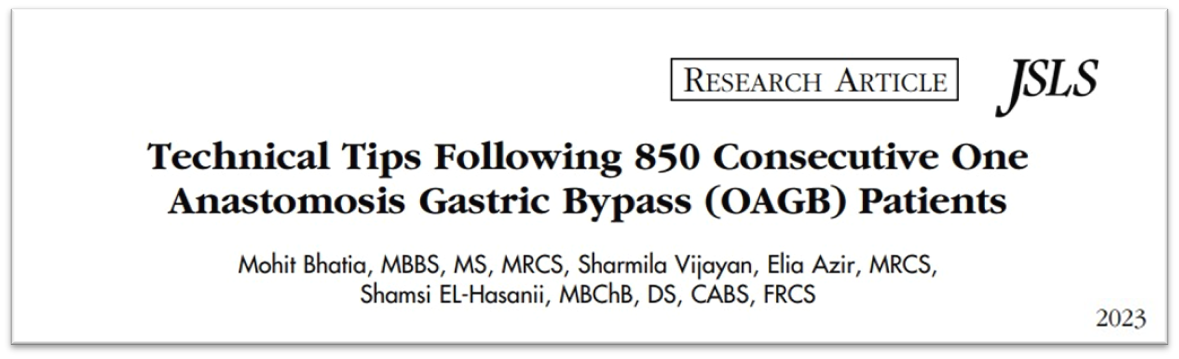 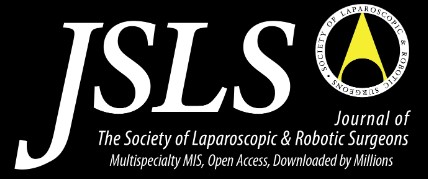 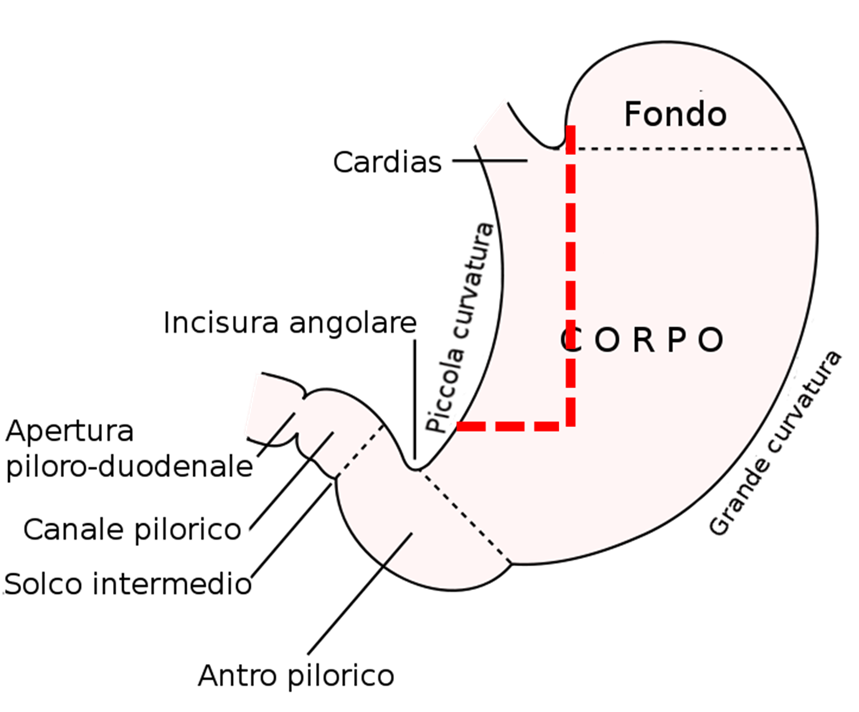 850 procedure consecutive di OAGB

Evoluzione della tecnica
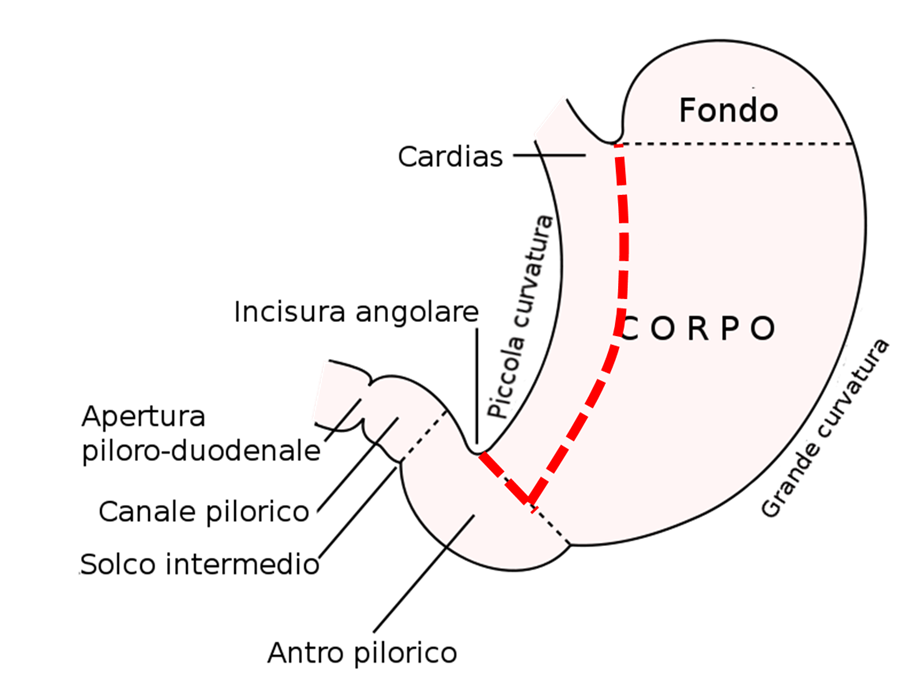 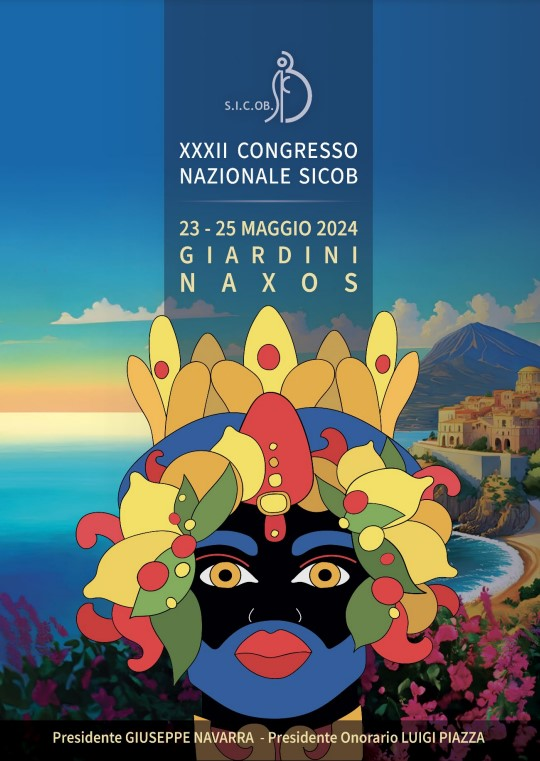 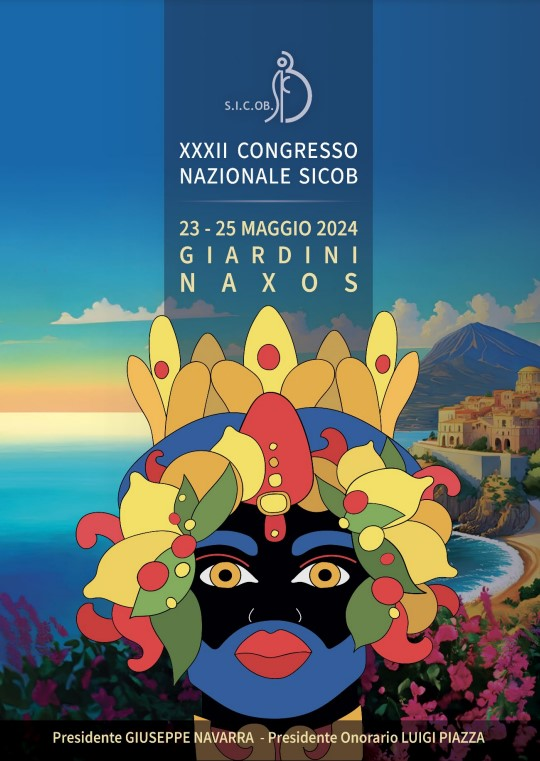 OAGB – Dimensioni della tasca
Simple STICK (a forma di I)

La prima sutura orizzontalmente sulla piccola curva
	- nei pressi dell’incisura angolaris









CONTRO
Puoch piccola e maggior reflusso biliare
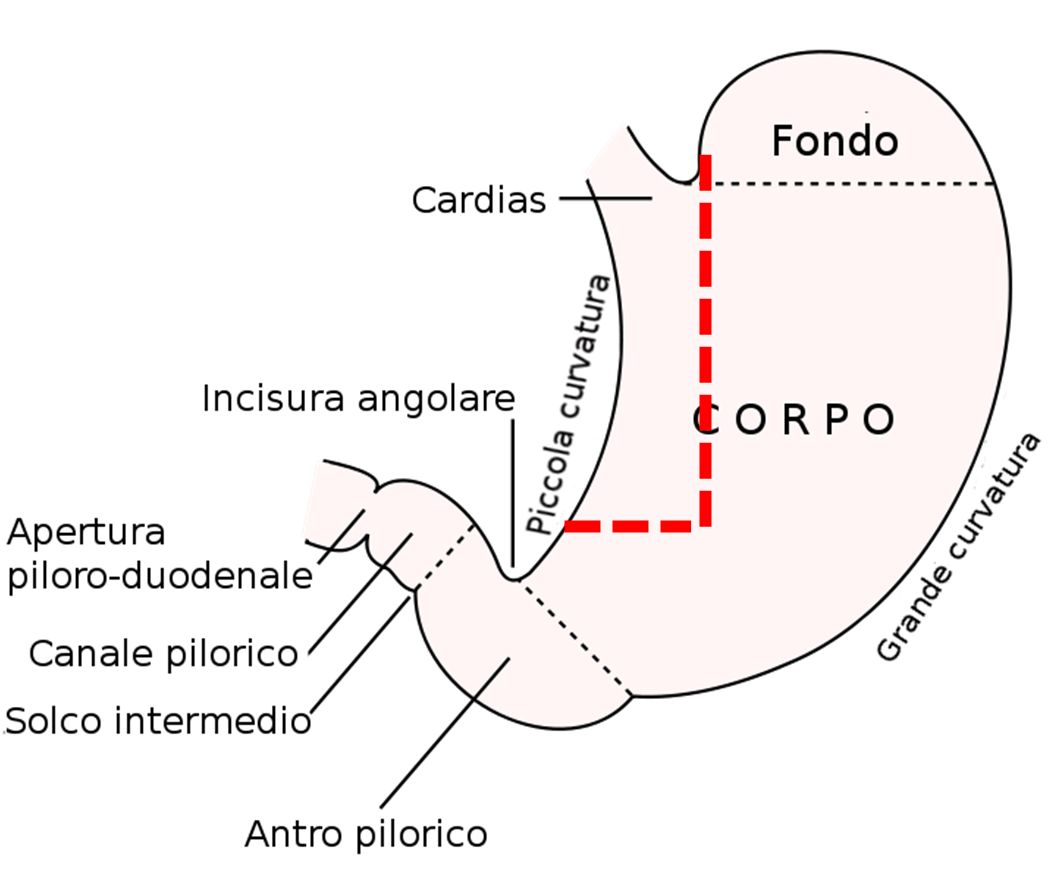 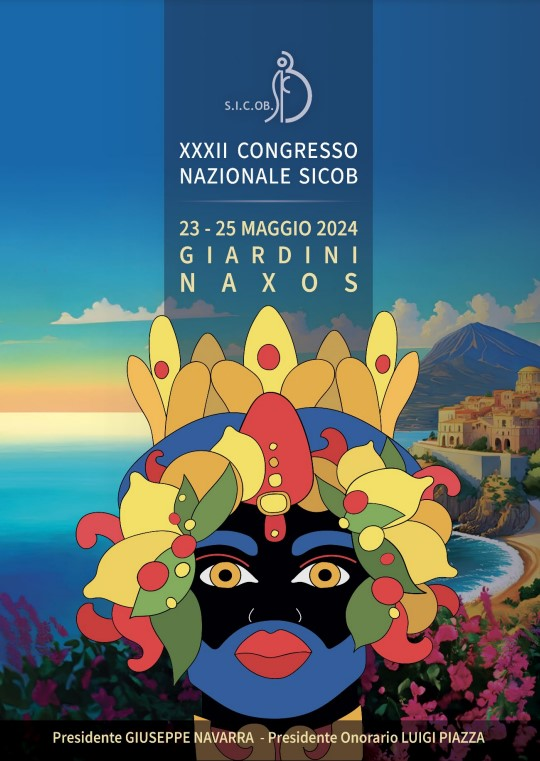 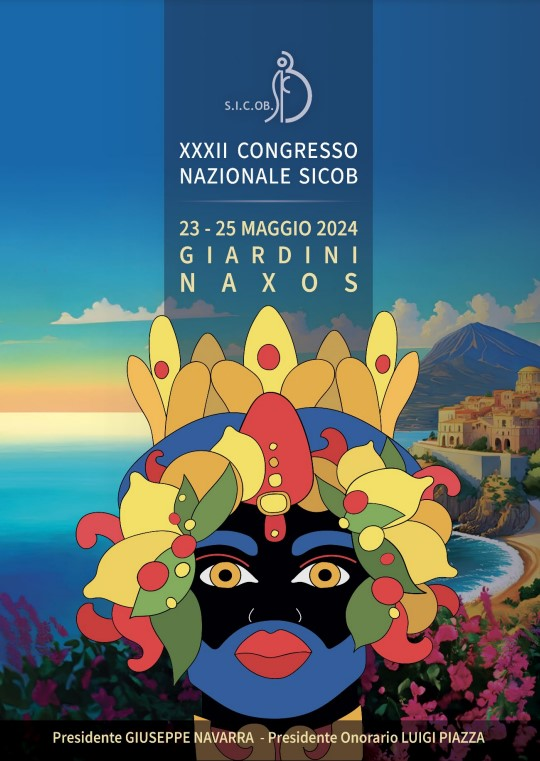 OAGB – Dimensioni della tasca
HOCKEY STICK (a forma di J)

La prima sutura perpendicolarmente alla piccola curva
	- 2 cm prossimalmente al piloro

La seconda sutura parallela alla piccola curva
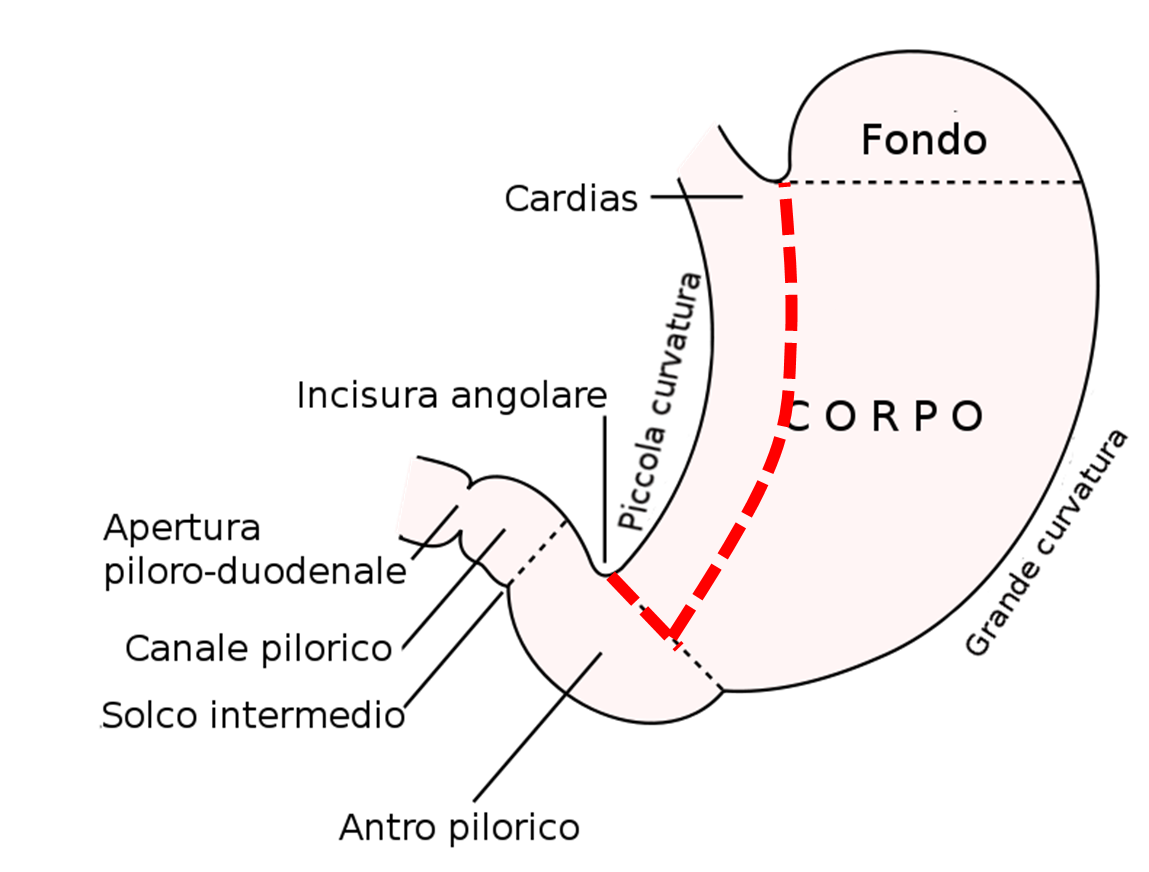 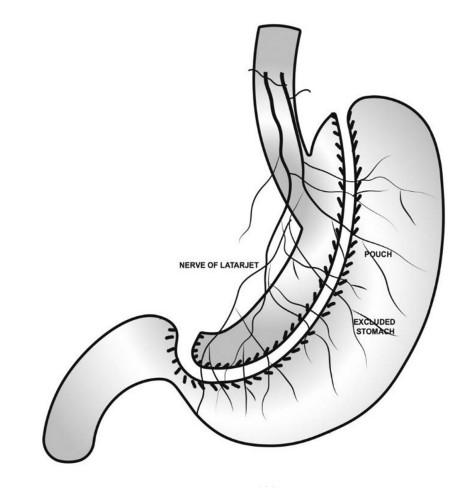 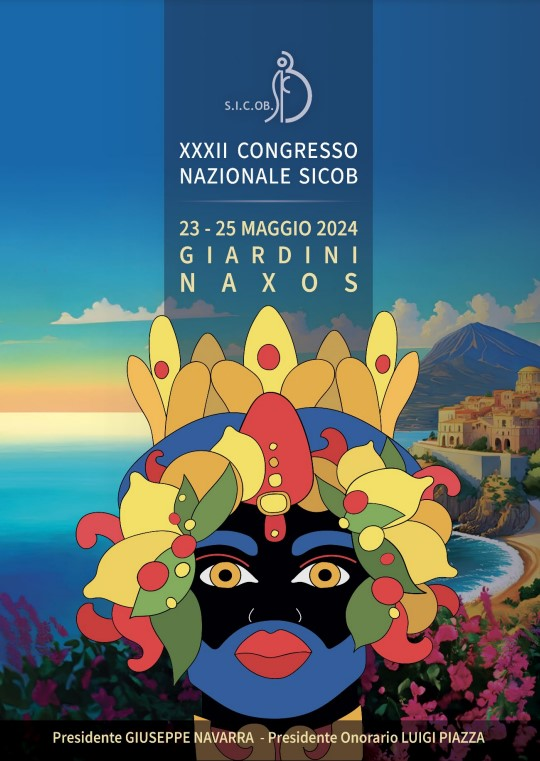 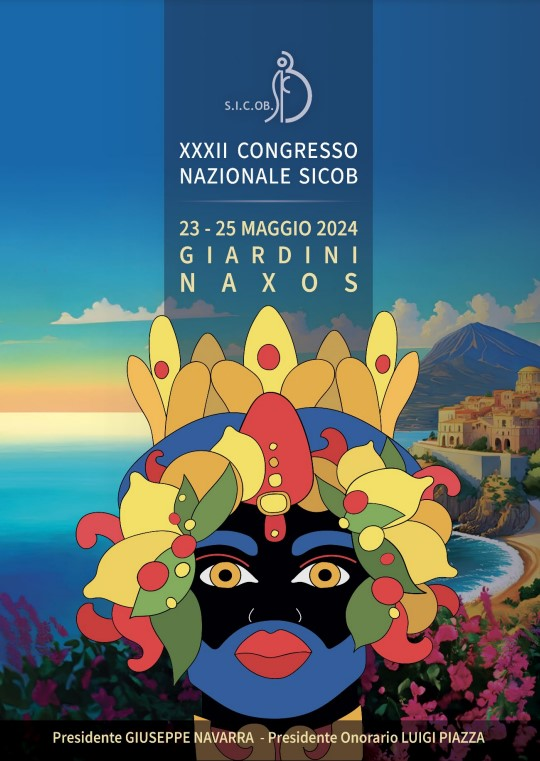 OAGB – Dimensioni della tasca
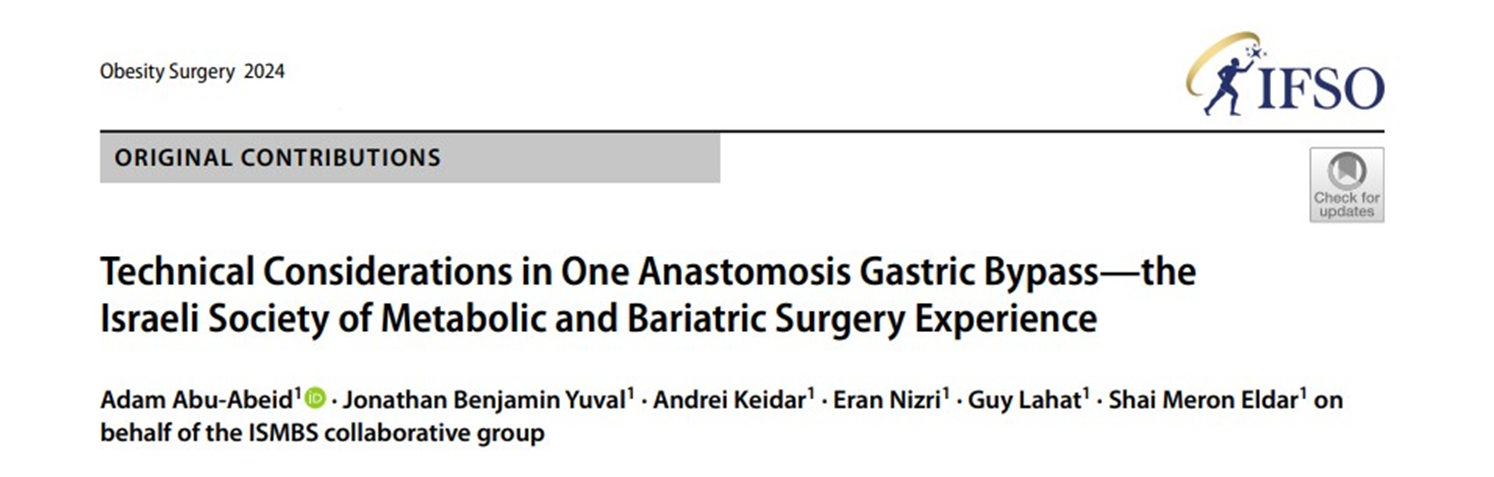 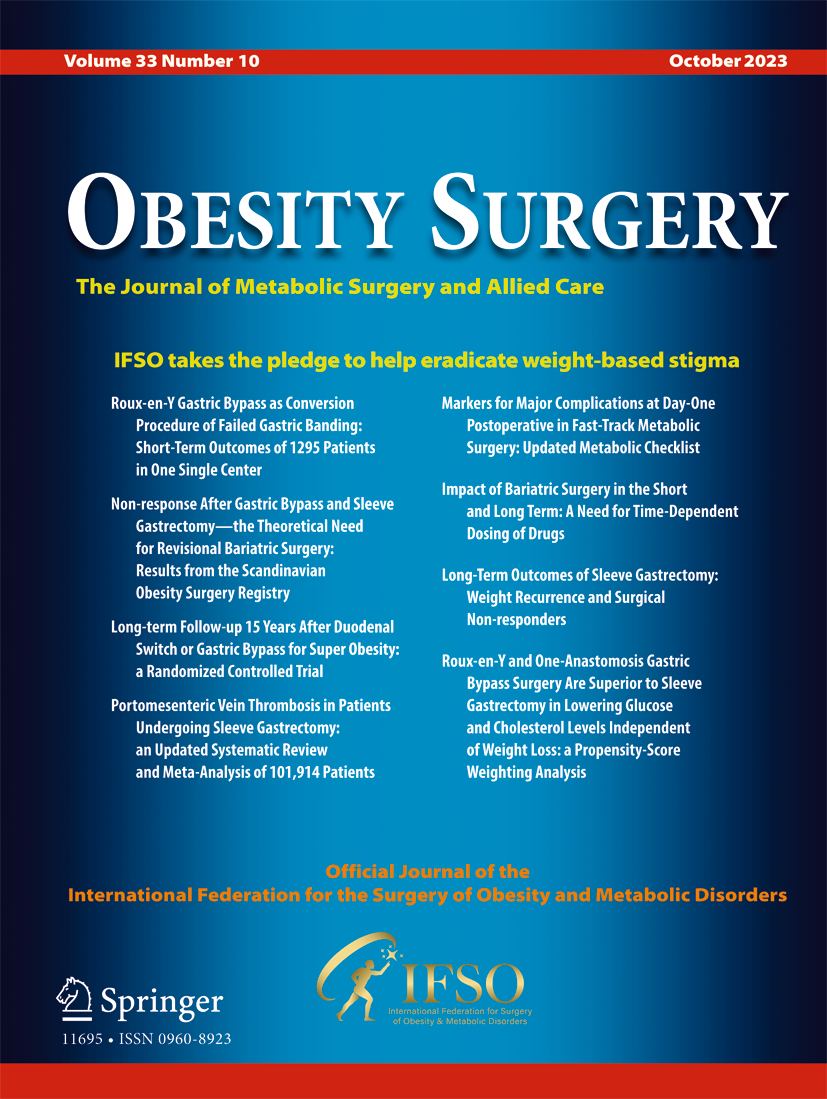 Sondaggio nazionale ai membri della Società israeliana di chirurgia metabolica e bariatrica (ISMBS)

Questionario comprendente 17 items specifici per OAGB

Hanno partecipato 47 membri dell'ISMBS
74,5% dei chirurghi aveva > 10 anni di esperienza con MBS 
61,7% dei chirurghi eseguiva > 100 MBS/anno
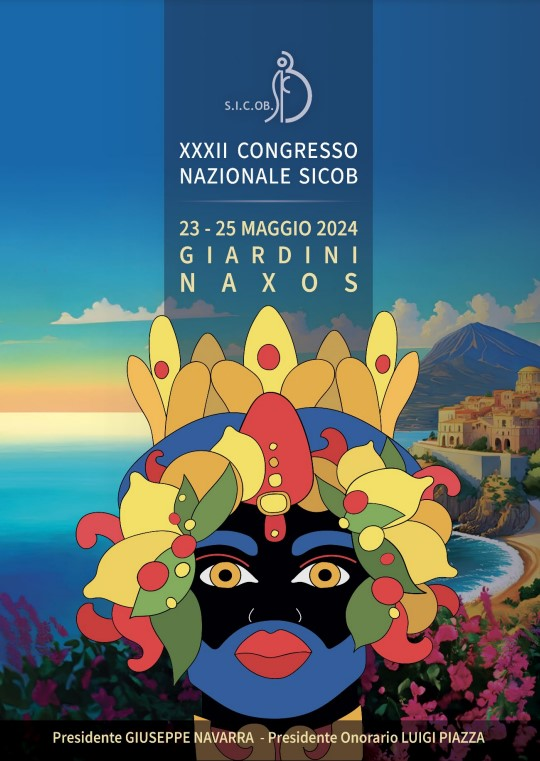 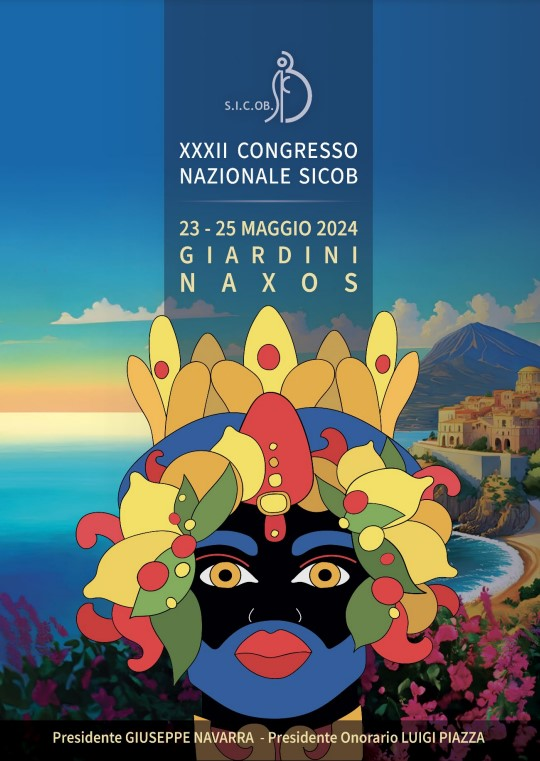 OAGB – Dimensioni della tasca
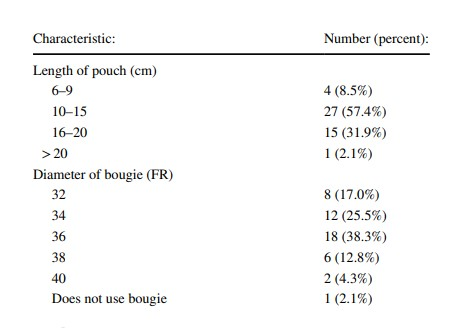 Maggioranza dei chirurghi crea una sacca gastrica di 10-20 cm (89,3%)

80,8% utilizzano un bougie da 32-36 Fr

Bougie da 36 Fr: dimensione più comunemente scelta (38,3%)

Solo un chirurgo non utilizza alcun bougie
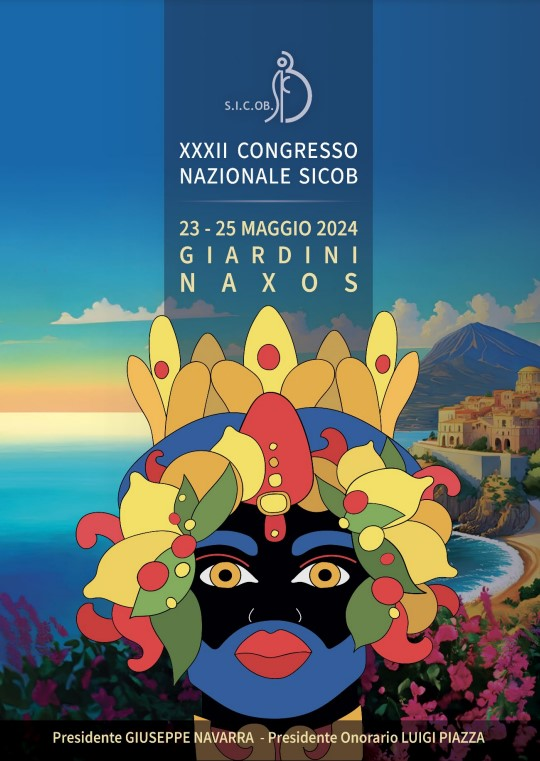 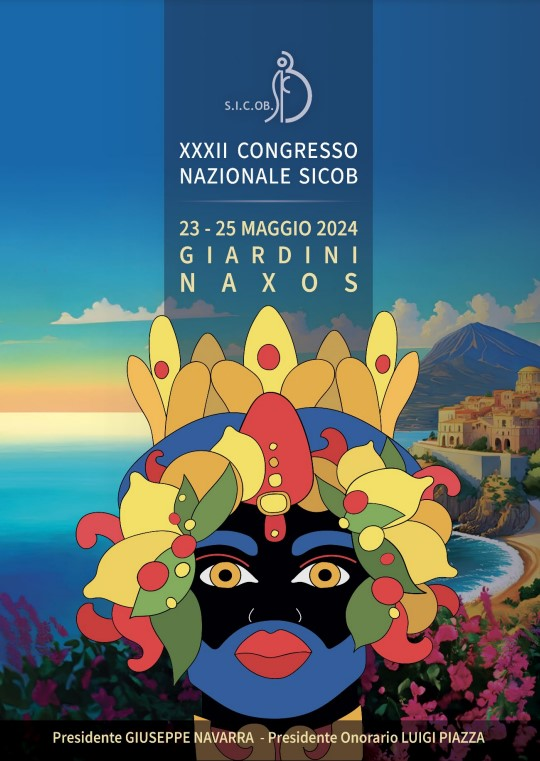 OAGB – Dimensioni della tasca
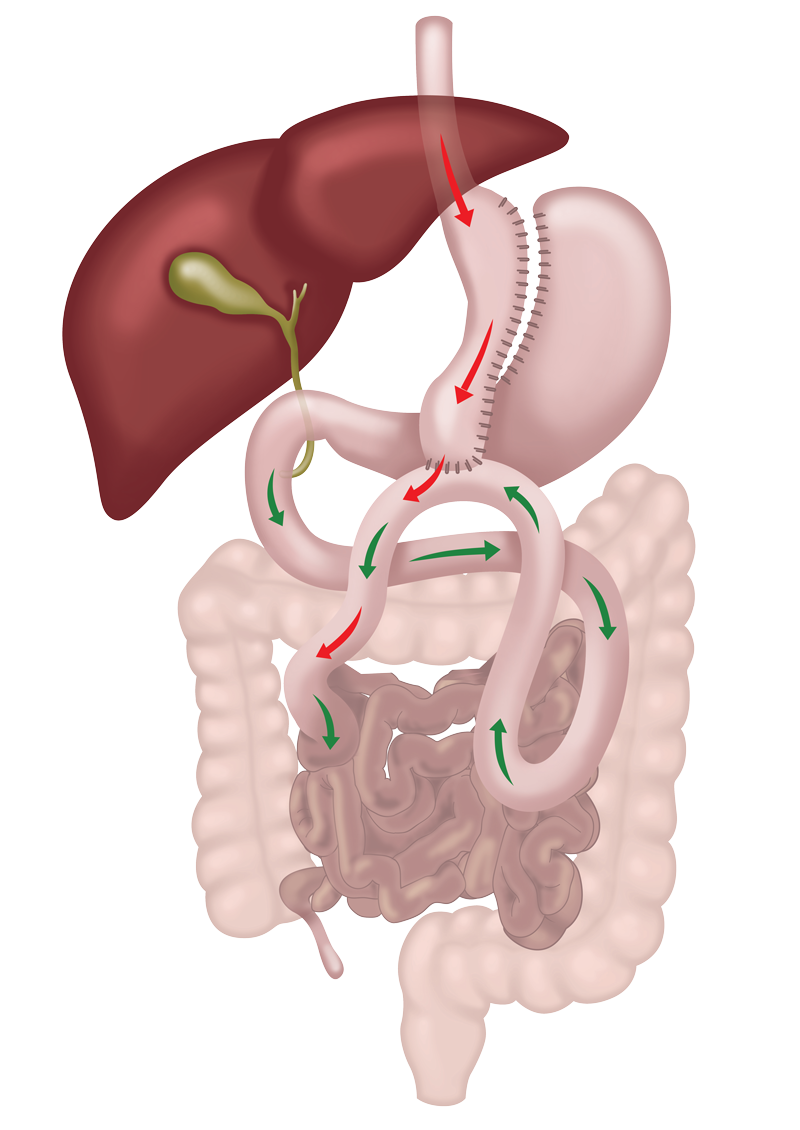 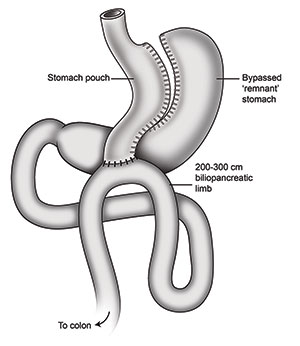 Conclusioni:

Argomento ancora dibattuto

Bougie:	36-37 Fr

Lunghezza: >15 cm 


Tasca gastrica quanto più lunga possibile
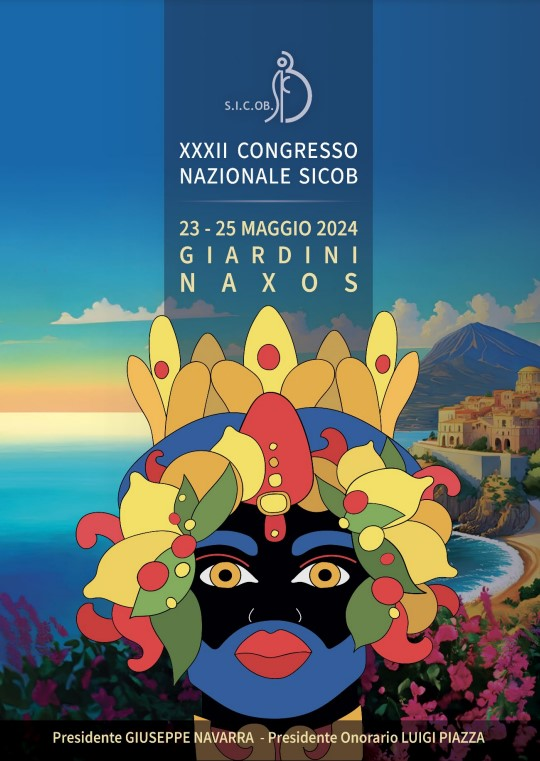 Tutto quello che bisogna sapere su OAGB
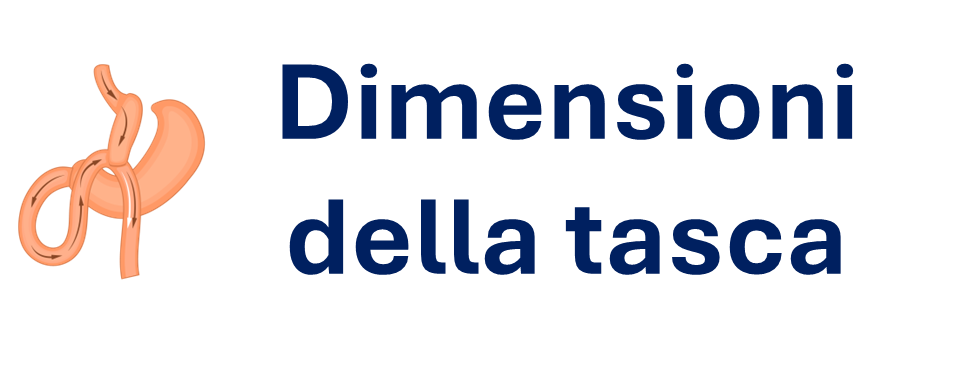 Grazie per l’attenzione!